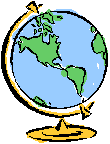 الدرس العشرون: الشوري في الإسلام
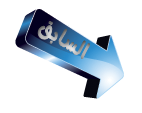 أولا: مفهوم الشوري ومشروعيته
الشوري : هو تبادل الرأي بين مجموعة من الناس في أمر معين , أما ما يتعلق بأمر الأمة فهنا اجتماع أهل الحل والعقد نيابة عن الأمة .
الرئيسية
وقد أمرنا ديننا الحنيف بالشورى لما فيها من خير للأمة الإسلامية , وكان رسول الله ( صلي الله عليه وسلم ) يشور أصحابه وكذلك أبو بكر .
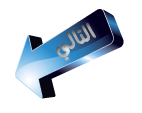 أهمية الشوري
* حث عليها الشرع وأمر ها نبيه ومدح الصحبة عليها .
* الاقتداء الرسول - صلي الله عليه وسلم - .
* تقليل نسبة حدوث اخطأ .
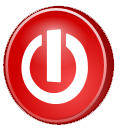 * عن طريقها يتم الوصول لأحسن الآراء .
* سبب في الاستقرار والنجاح .
* موجبة للمحبة وصفاء القلوب .
* اشتراك الأمة في التفكير في قضاياها .
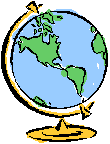 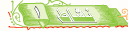 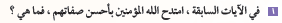 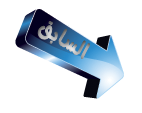 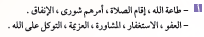 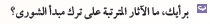 الرئيسية
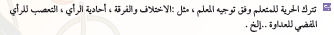 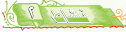 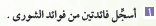 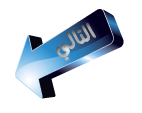 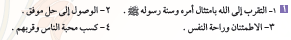 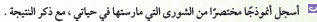 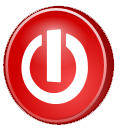 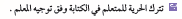 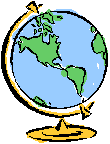 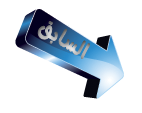 أهل الشوري
لأبد من توافر شروط في أهل الشوري وهي :
* الحكمة وسديد الري .
* النية الصادقة .
* الشجاعة في ابدأ الري .
الرئيسية
* الخبرة الواسعة والممارسة الجيدة .
* العدالة .
* التحرر من العصبية , وقبول رأي الغير .
* العلم .
* معايشة الناس وعدم اعتزالهم .
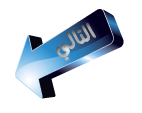 * الحلم .
* الأمانة .
أغراض الشوري
الشوري في الأمور العسكرية : عندما خرجت قريش لإنقاذ قافلة أبو سفيان , استشار أصحابه فابدوا الاستعداد فاثني عليهم .
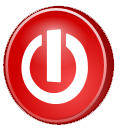 * وأيضا في غزوة الأحزاب عندما شاور أصحابه وأشار عليه سلمان الفارسي بحفر الخندق , ولفعل حققوا الانتصار  علي عدوهم .
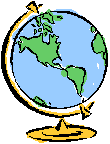 الشوري في الأمور الدينية : عندما استشار أبو بكر عمر في جمع القران , استحسن ذالك وكلف زيد بن ثابت وبعض ألصحابه بجمعه .
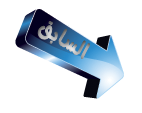 الشوري في الأمور السياسية : كان الخليفة عمر بن الخطاب يستشير الصحابة في من يريد توليتهم  .
الرئيسية
* وراء عمر هو علي فراش الموت إلا يولي احد بعينه واختار لهم ستة من الصحابة ليجعل الأمر شوري بين المسلمين .
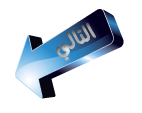 الشوري في الأمور المالية : عندما فتح عمر العراق أراد أن يستشير أصحابه في الأرض أيوزعها أم يفرض علي أهلها الجزية .
وقد جعل الإسلام لولي الأمر الحق في تقرير المصير , واتخذا القرار الذي يراه صواب مثل موقف أبو بكر في حرب المرتدين .
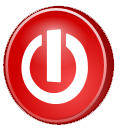 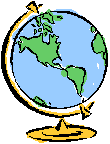 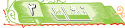 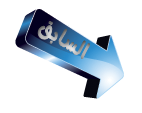 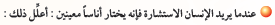 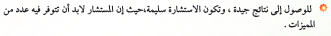 الرئيسية
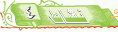 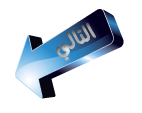 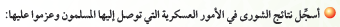 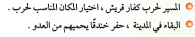 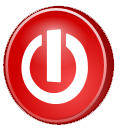 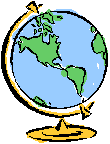 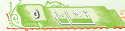 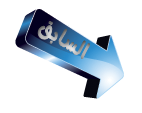 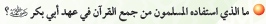 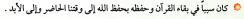 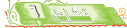 الرئيسية
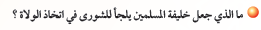 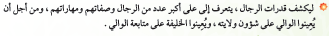 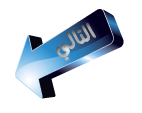 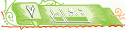 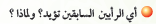 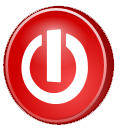 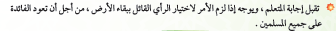 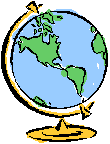 اجابة التقويم
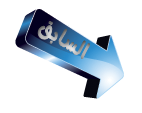 س1
أتحدث عن أهمية الشوري ؟
* اشتراك الأمة في التفكير في قضاياها .
الرئيسية
* موجبة للمحبة وصفاء القلوب .
* تقليل نسبة حدوث اخطأ .
* سبب في الاستقرار والنجاح .
س2
أسجل أربع صفات مميزة لأهل الشوري ؟
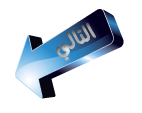 * الحكمة وسديد الري .
* الخبرة الواسعة والممارسة الجيدة .
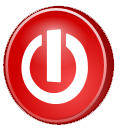 * التحرر من العصبية , وقبول رأي الغير .
* معايشة الناس وعدم اعتزالهم .